Stressed or Not Stressed?
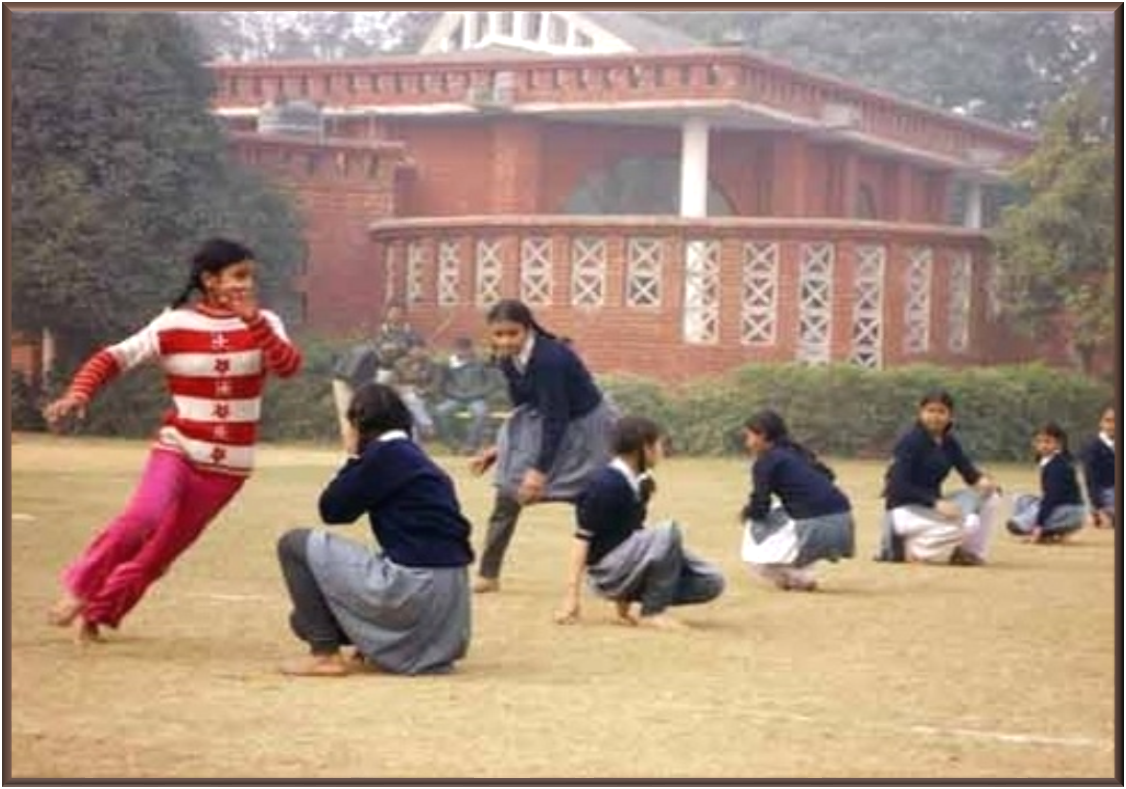 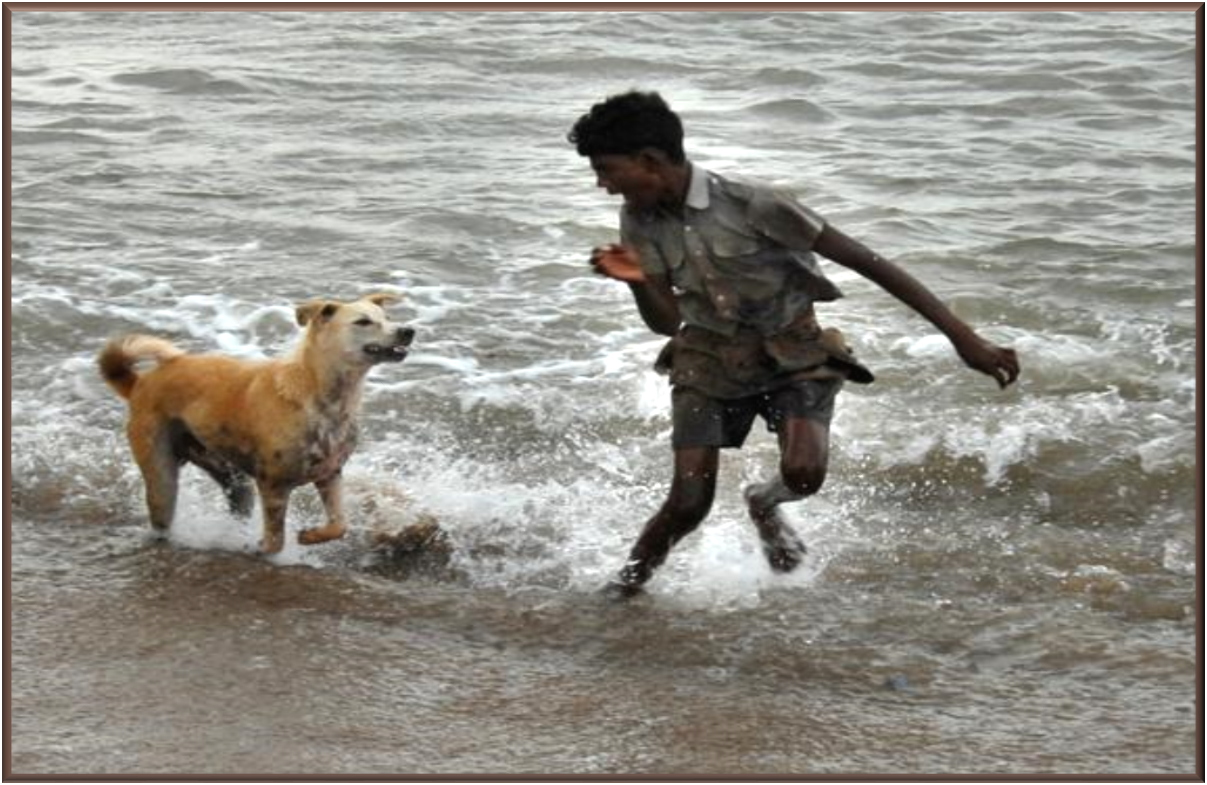 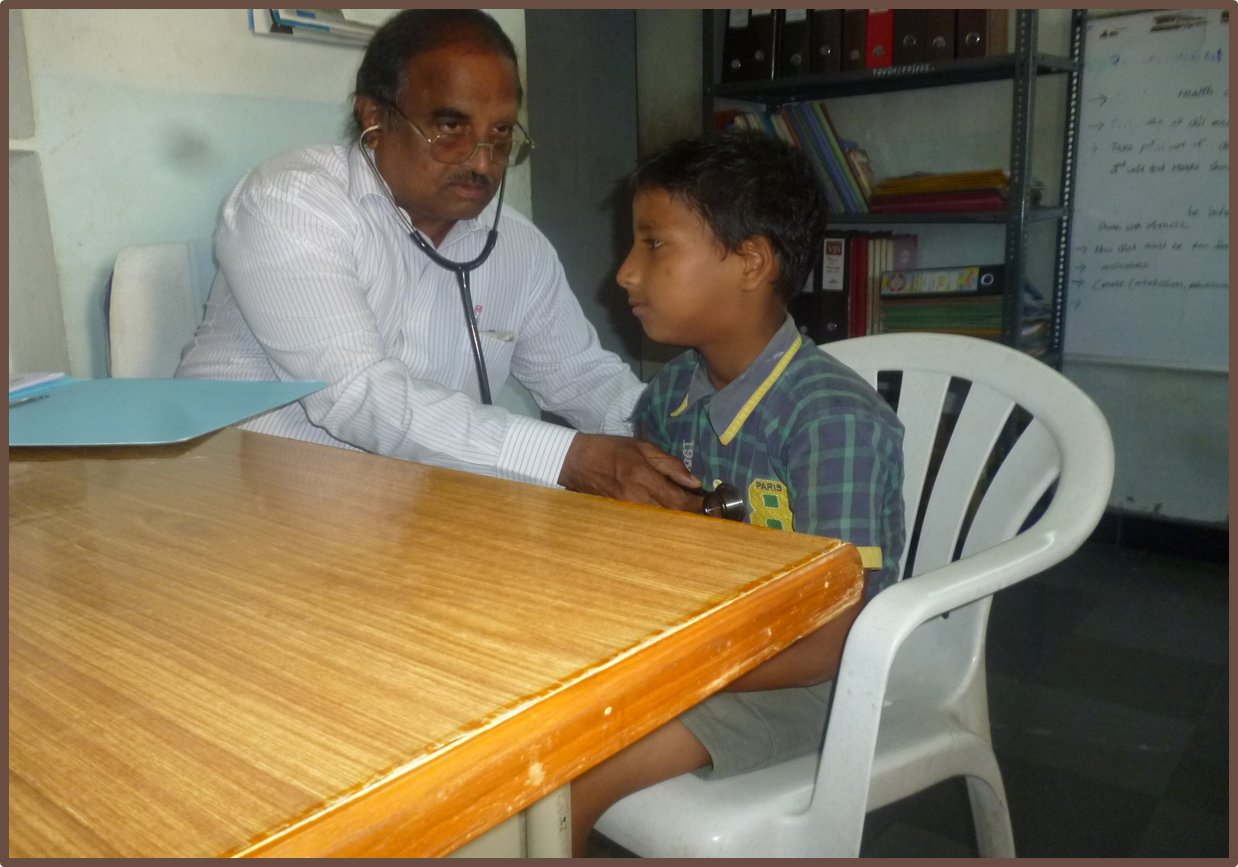 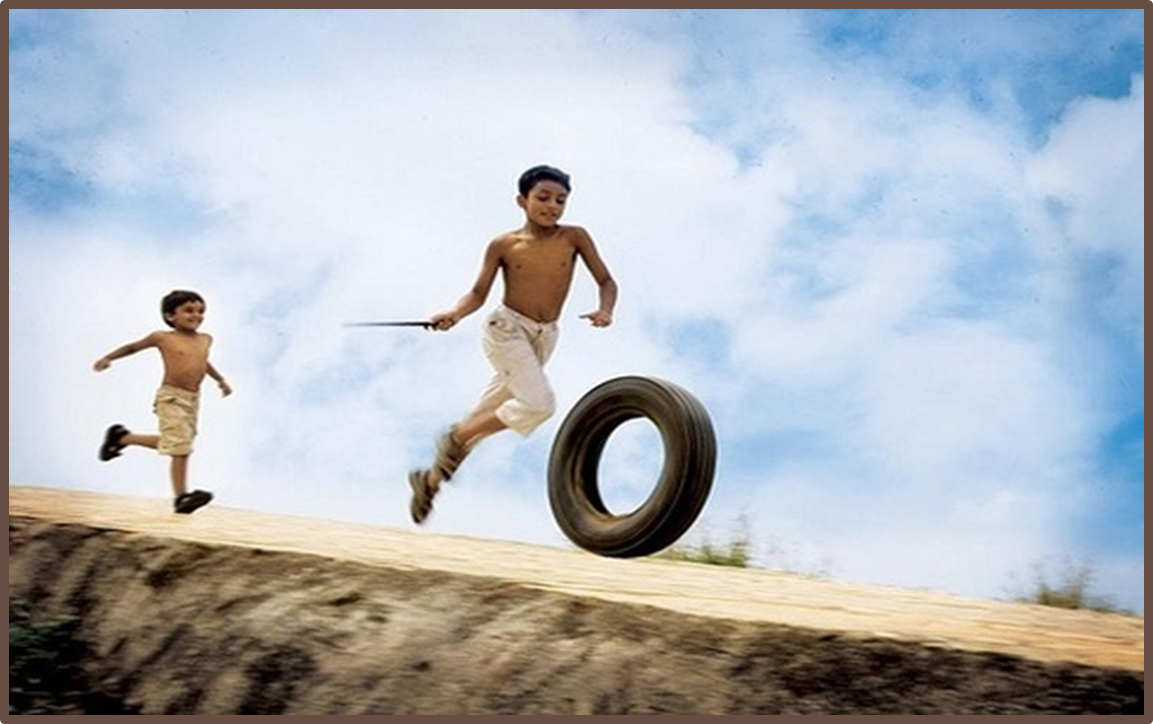 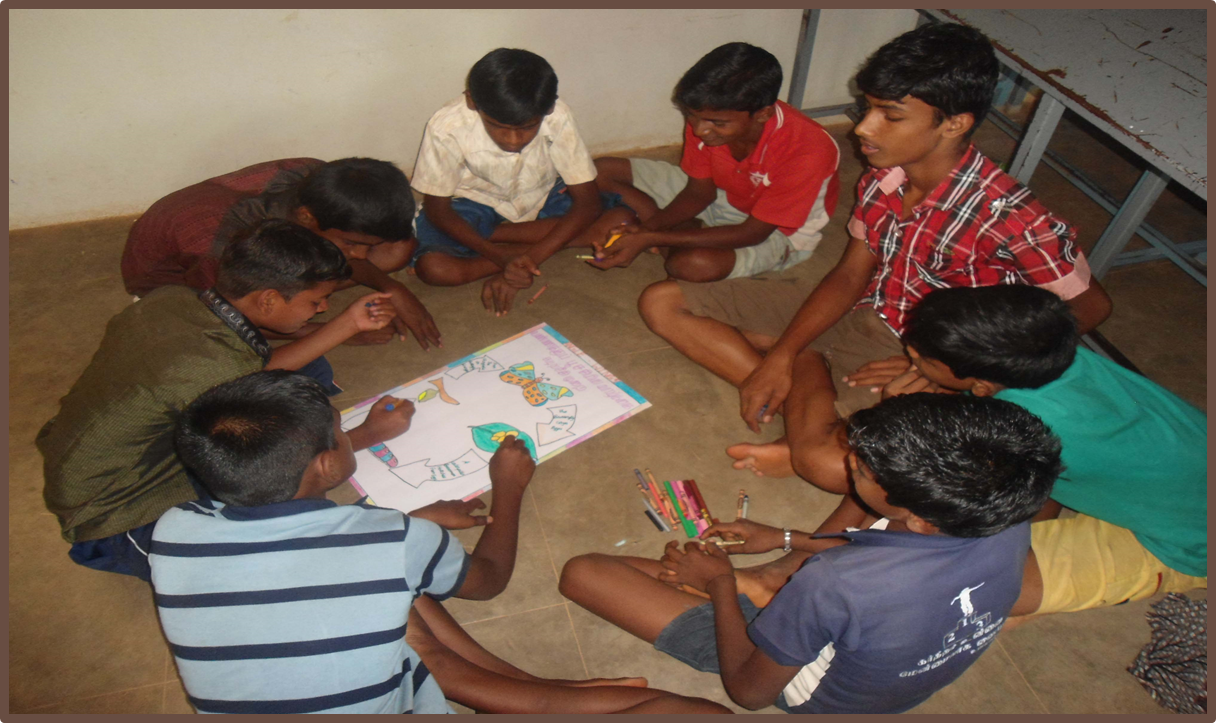 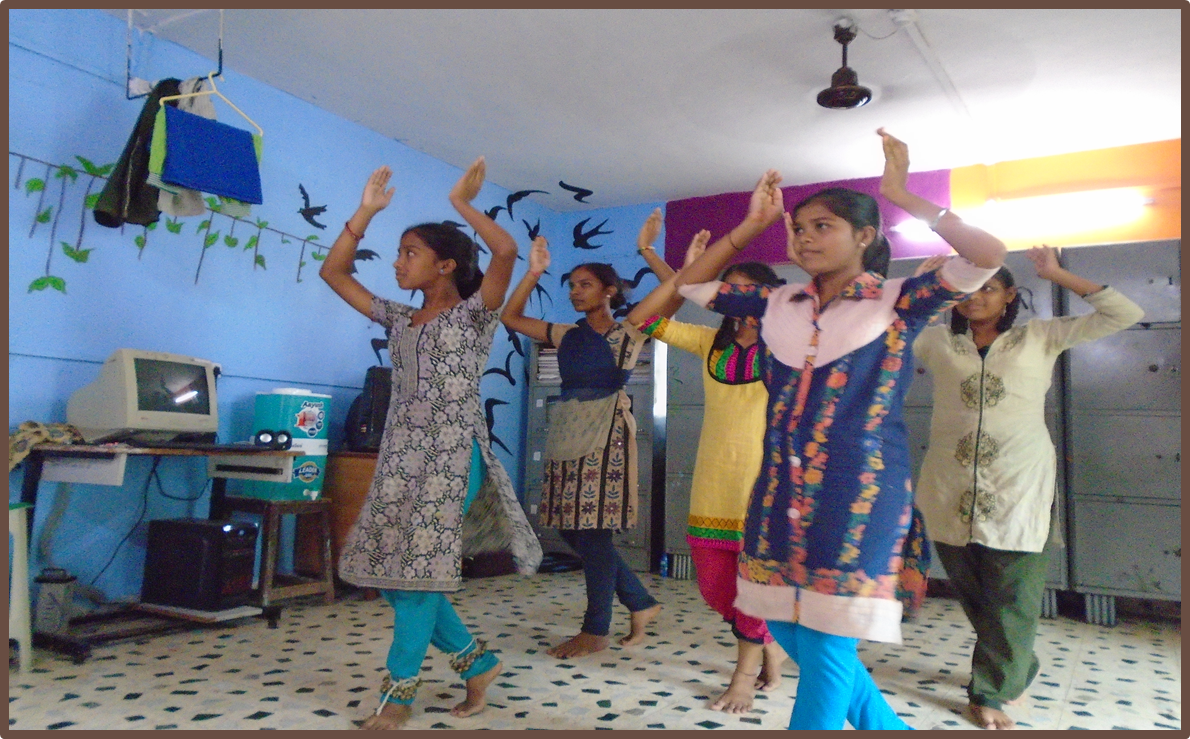 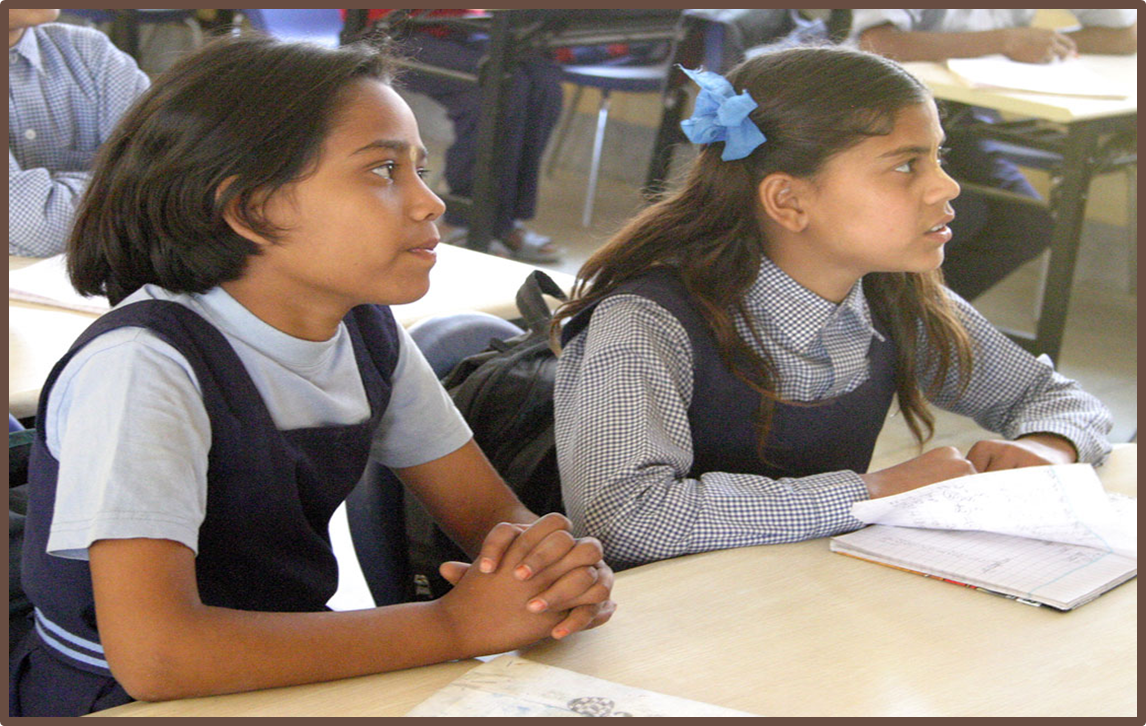 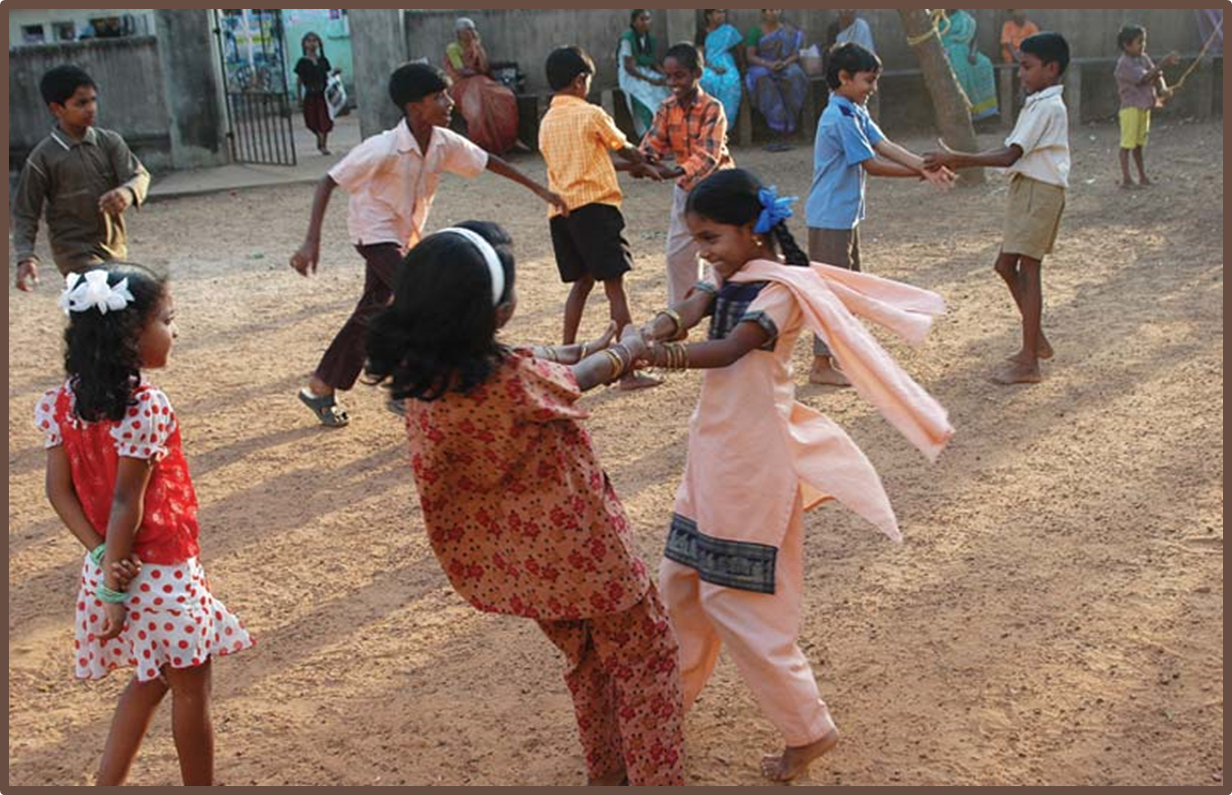 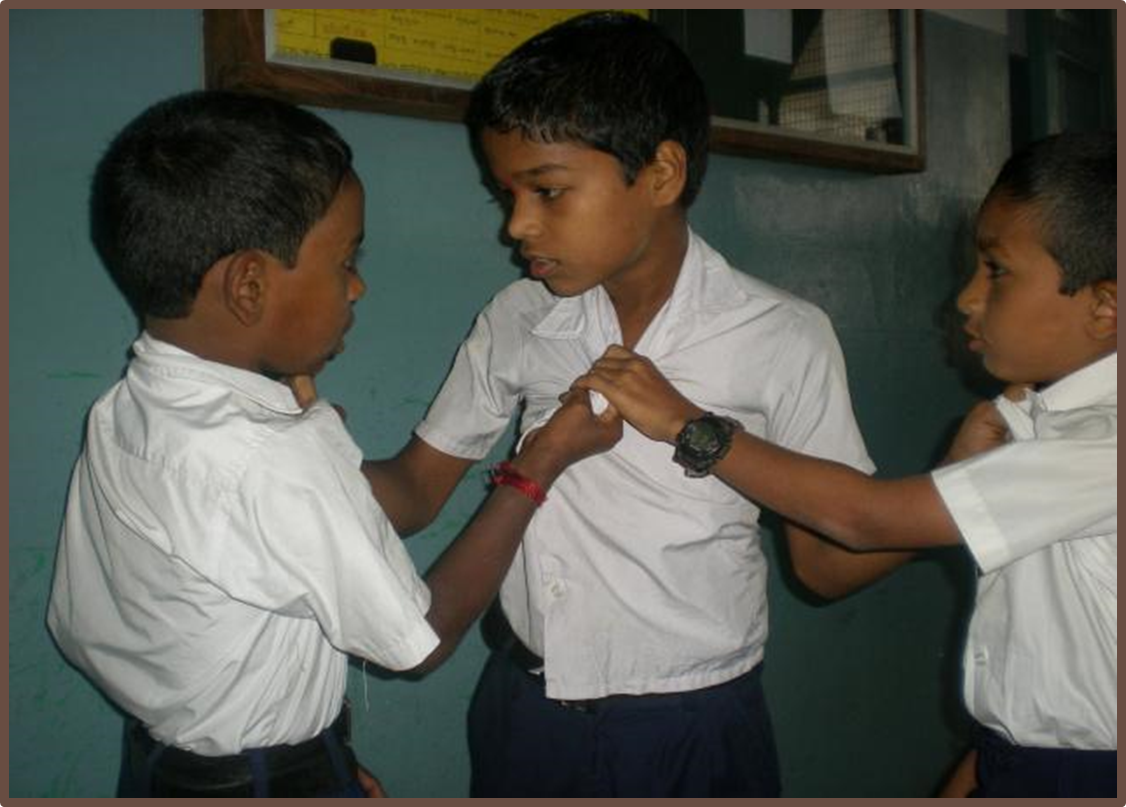